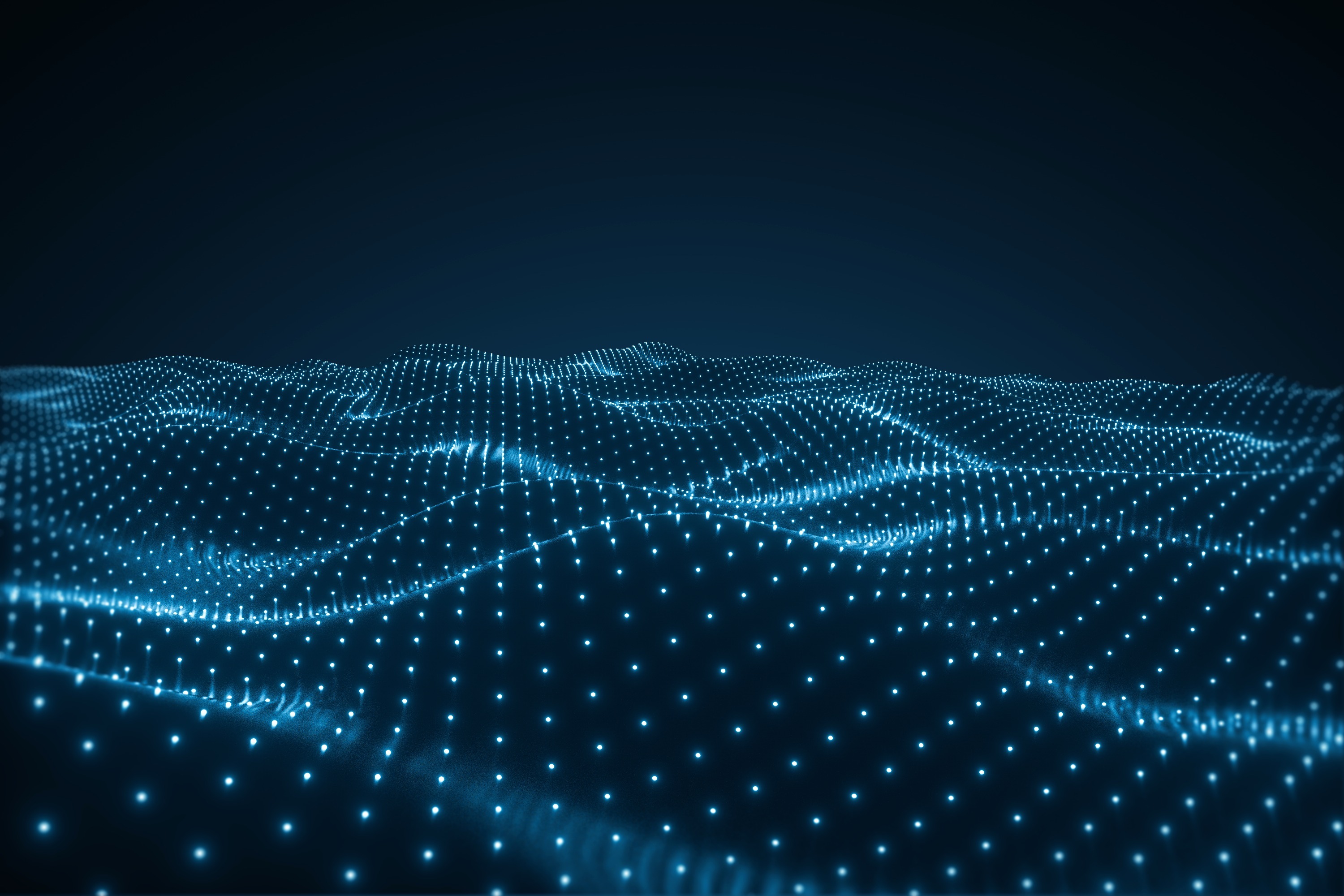 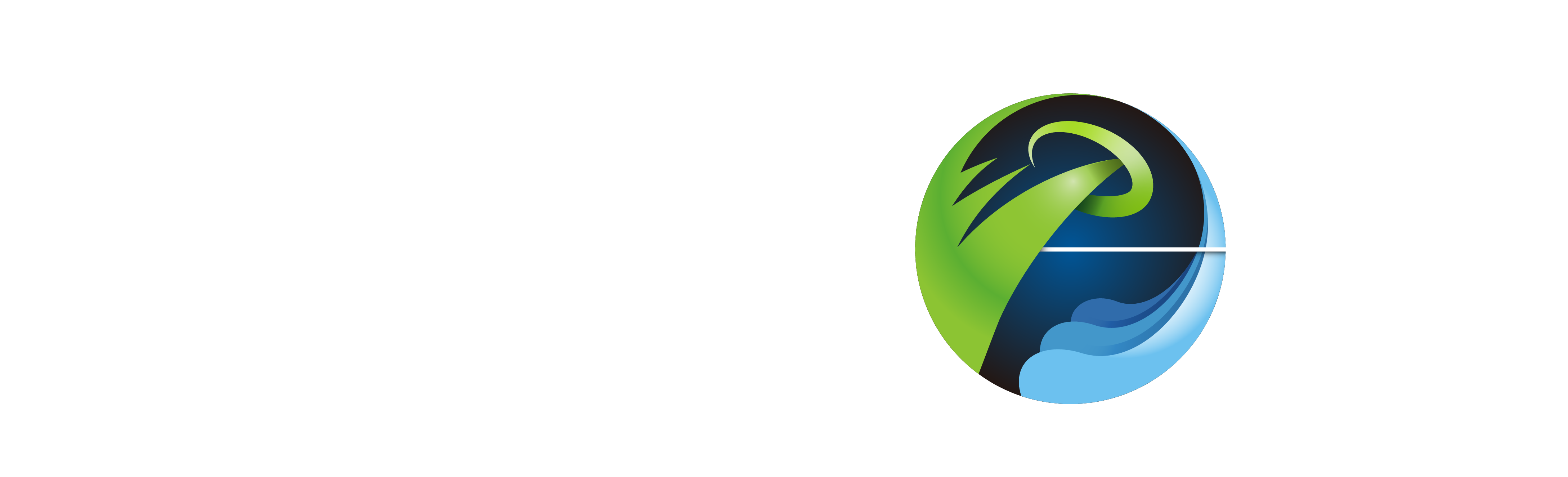 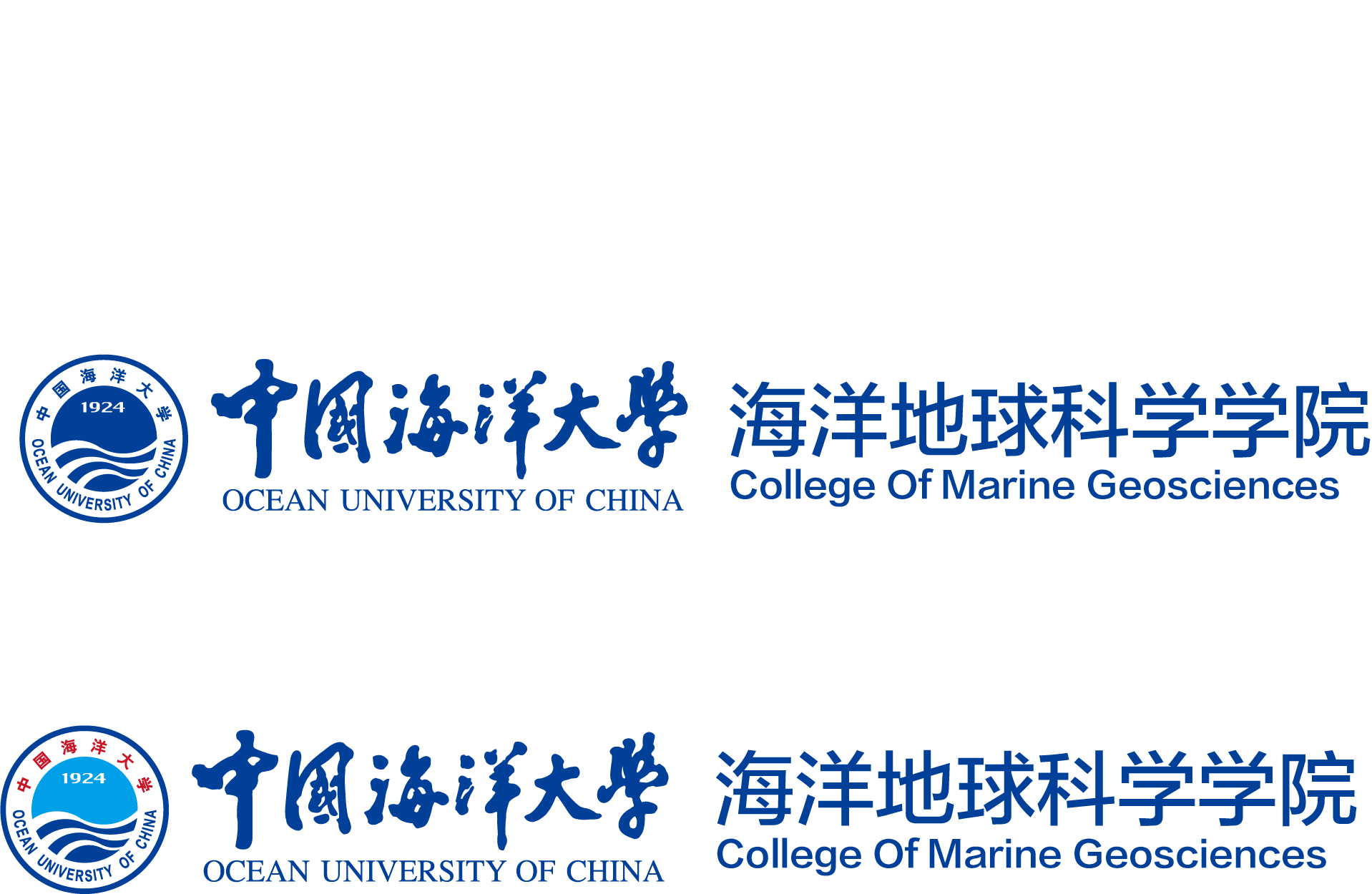 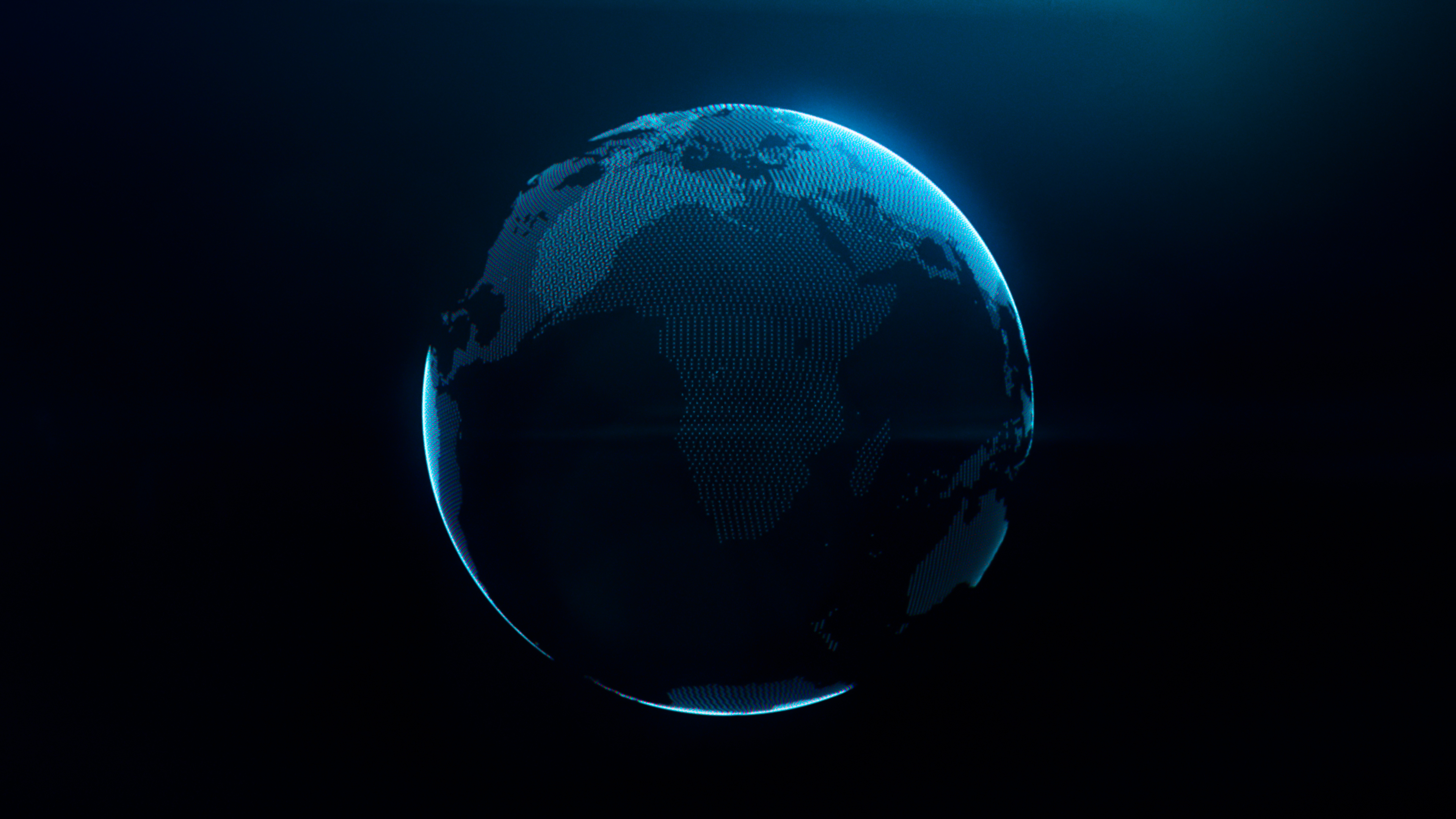 海底科学与探测技术教育部重点实验室
——请大家使用2023年新模板
汇  报 人：MMM
研究领域：中国海洋大学
时间地点：2023年06月20日青岛
一
选题背景与研究意义
二
研究内容与研究方案
汇报提纲
三
可行性分析及前期基础
OUTLINE
四
研究计划进度
五
创新点与预期成果
2
一. 选题背景与研究意义
3
3
一. 选题背景与研究意义
1. 全球研究热点？ 
2. 国际科学计划关注的核心问题？
科学问题
4
一. 选题背景与研究意义
5
一
选题背景与研究意义
二
研究内容与研究方案
汇报提纲
三
可行性分析及前期基础
OUTLINE
四
研究计划进度
五
创新点与预期成果
6
二. 研究内容与研究方案
7
二. 研究内容与研究方案
8
二. 研究内容与研究方案
9
二. 研究内容与研究方案
10
二. 研究内容与研究方案
11
二. 研究内容与研究方案
MMMMMMMMMMM
构造样式
区域构造背景
岩石记录
板块重建
俯冲带结构
海底磁条带
区域与局部MM要素的有机耦合，厘清MM演化时序及动力机制
12
一
选题背景与研究意义
二
研究内容与研究方案
汇报提纲
三
可行性分析及前期基础
OUTLINE
四
研究计划进度
五
创新点与预期成果
13
三. 可行性分析及前期基础——数据基础
14
三. 可行性分析及前期基础——前期工作
15
三. 可行性分析及前期基础——研究积累
已发表成果
Colpron M, Nelson J L. 2011. A Palaeozoic NW Passage and the Timanian, Caledonian and Uralian connections of some exotic terranes in the North American Cordillera, Chapter 31, in Spencer, A.M., Embry, A., Gautier, D., Stoupakova, A., and Sørensen, K., eds., Arctic Petroleum Geology[J]. Geological Society of London Memoir, 35:463–484.
16
一
选题背景与研究意义
二
研究内容与研究方案
汇报提纲
三
可行性分析及前期基础
OUTLINE
四
研究计划进度
五
创新点与预期成果
17
四. 研究计划进度
第一阶段（2023年6月-2023年12月）
MMMMMMM变形特征研究
第二阶段（2024年1月-2024年6月）
MMMM的时空差异性与MMM的相互作用
第三阶段（2024年7月-2024年12月）
MMMMM碰撞方式及俯冲动力演化过程
第四阶段（2025年1月-2025年2月）
研究成果总结提升及学位论文撰写
18
五. 创新点与预期成果
创新点
通过研究MMMM特征及MMMM类型MM模式，揭示MMM对MMMMMM演化的影响。
从全球角度研究MMMMM方式，厘清MMMMMM的演化过程及模式，揭示MMMMM的普遍意义。
预期成果
MMMMMMMM特征研究
MMMMM演化过程的影响
全球视野下MMMMM的普遍意义
19
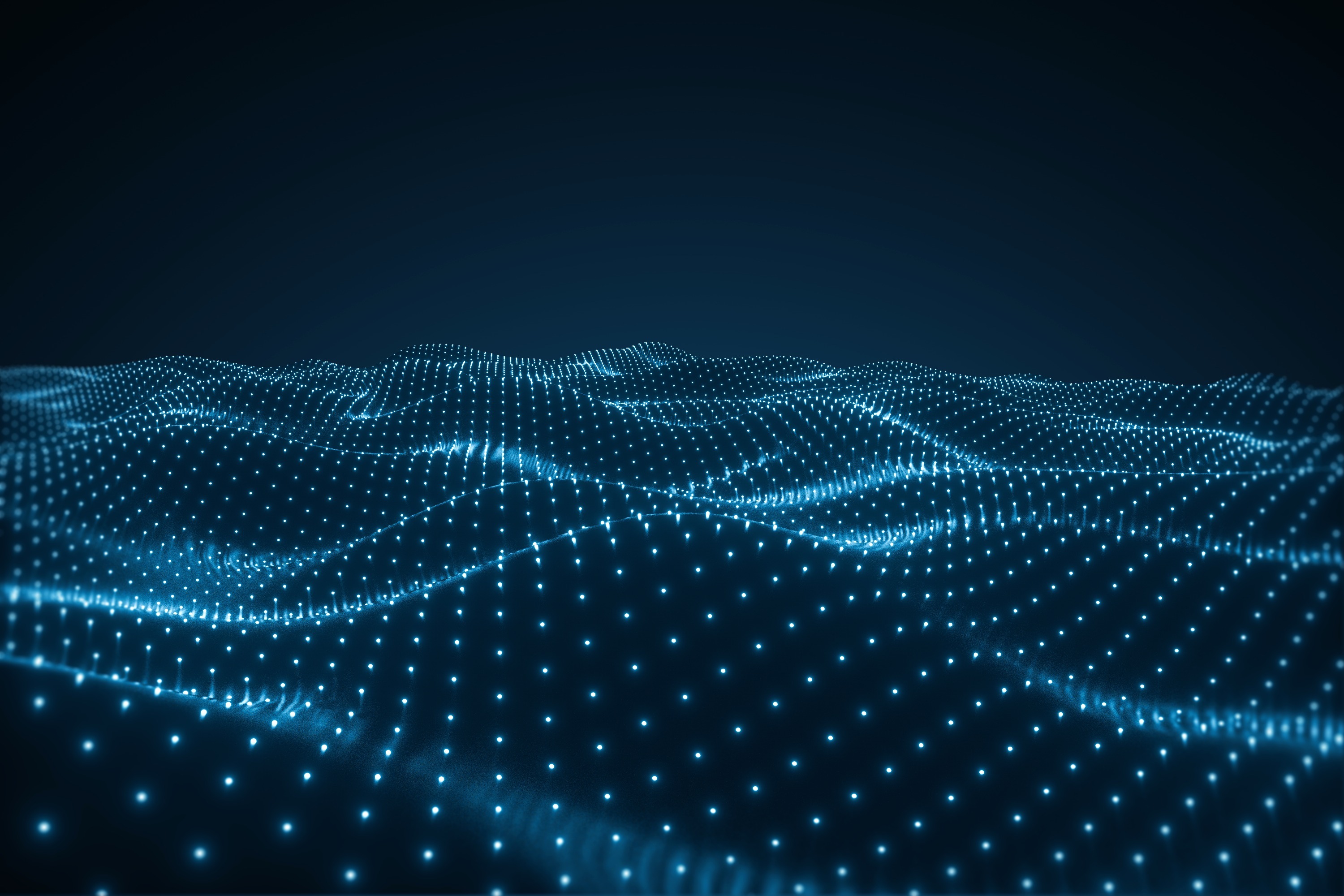 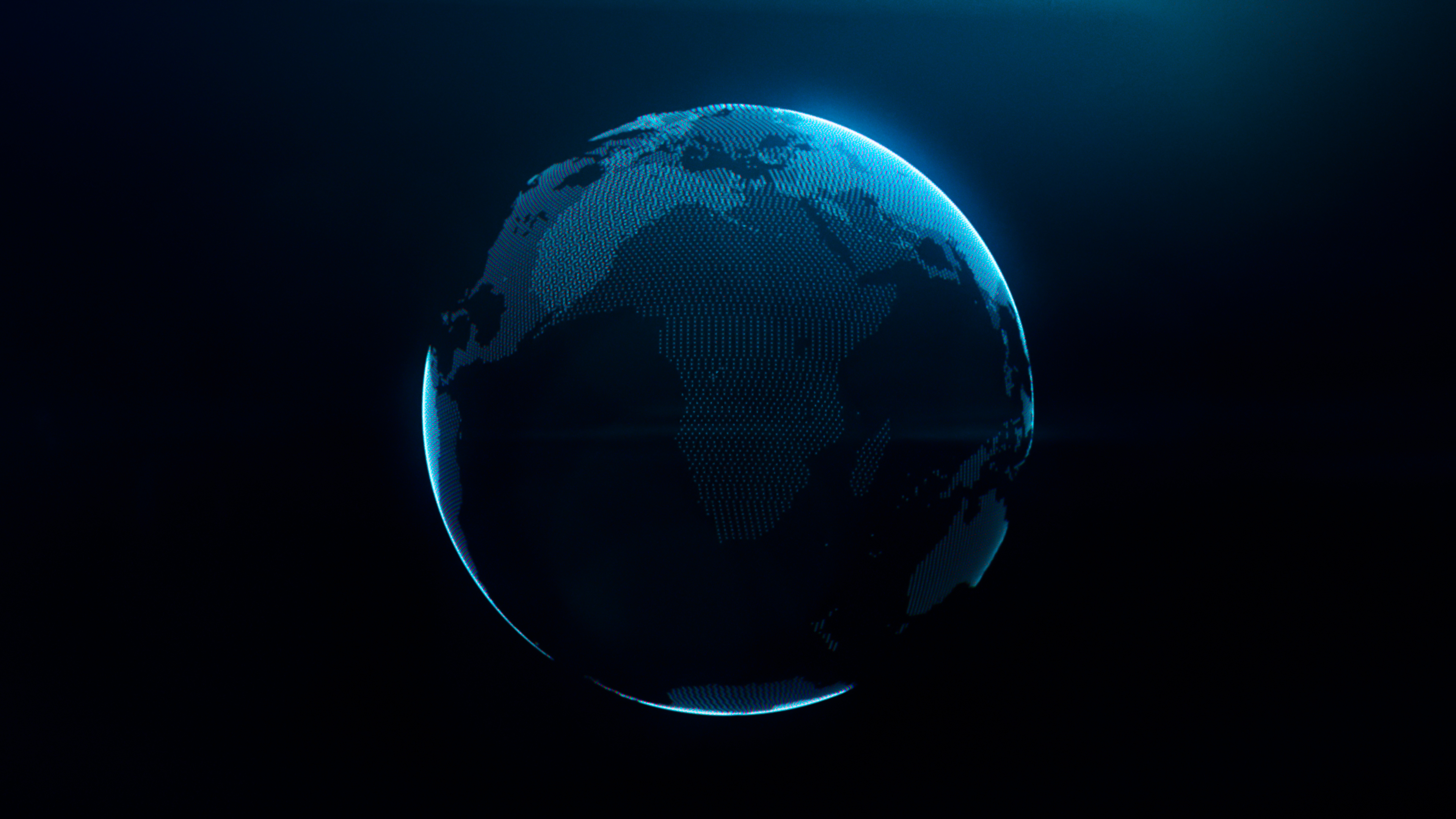 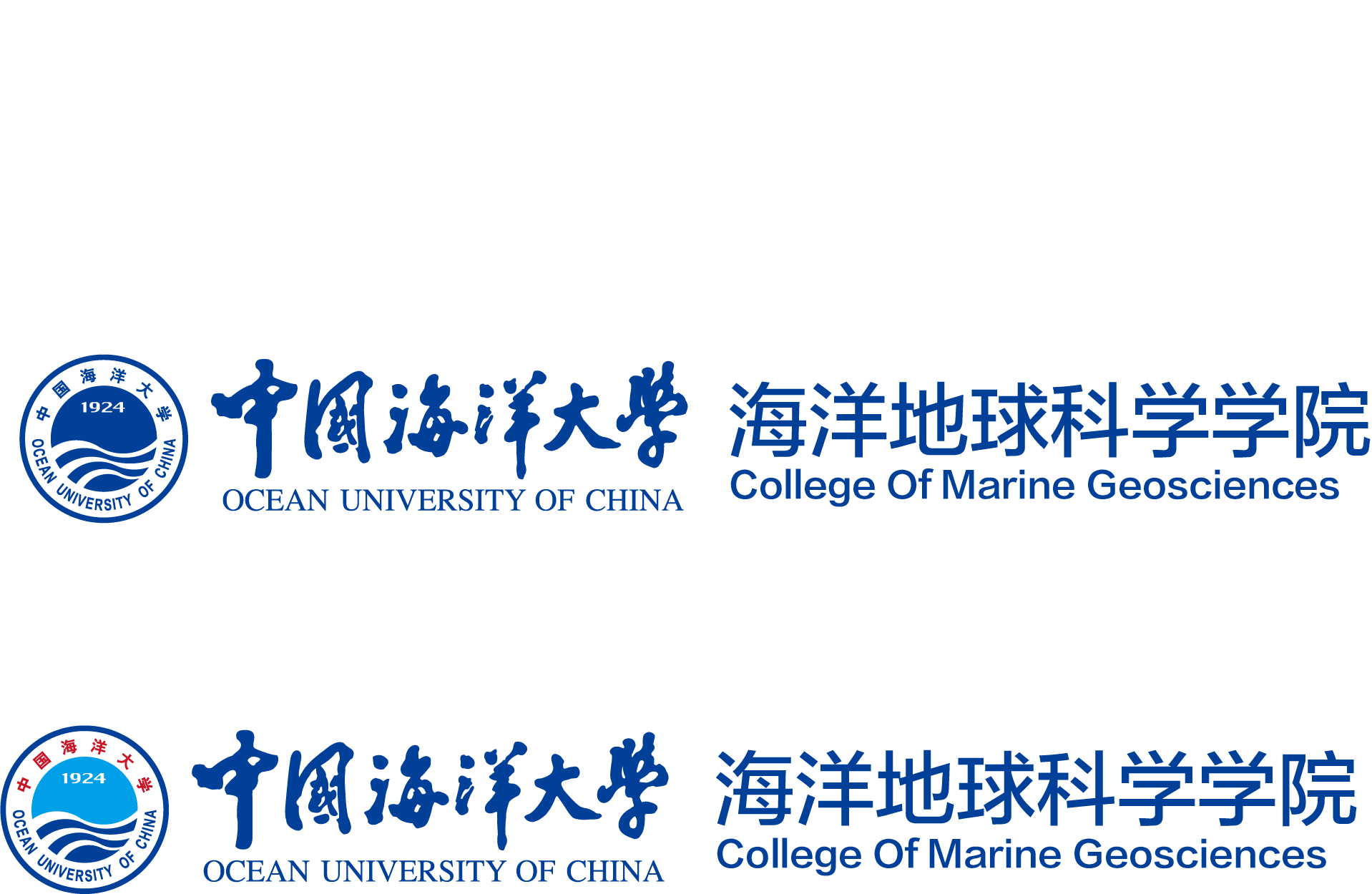 敬请批评指正！
谢谢！
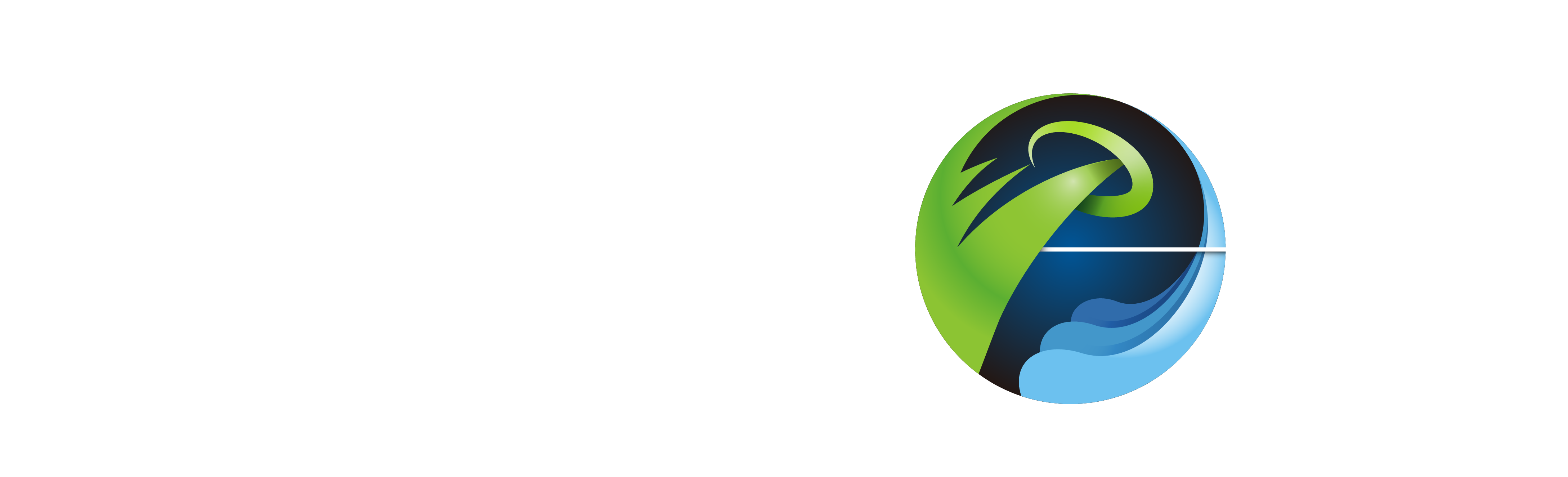